Rodič, PPP, škola:specifika práce s klienty z Ukrajiny
Bc. Inga Kindlová
Nadace České spořitelny podporuje projekt
organizace META – Podpora vzdělávání 
nově příchozích vícejazyčných dětí a žáků.
Co se děje, než se rodiče dostanou do PPP? 
Rodiče se na nás obrací ve chvíli, kdy jim někdo (škola, známí, na sociálních sítích) poradí, aby se obrátili na PPP. Obrací se na nás, protože nerozumí systému a potřebují se ujistit, jestli všemu dobře rozuměli. Nevědí také, kdo by je měl do poradny objednat. 
Nejčastější důvody: podpůrná opatření u zkoušek a podezření učitele/ky na ADHD u žáka/kyně.
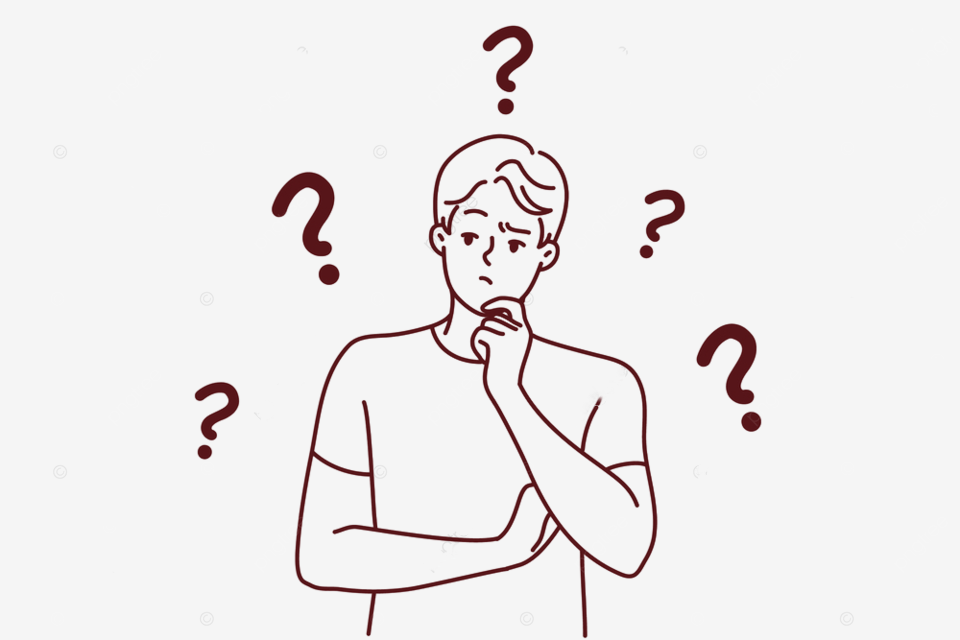 Role PPP v procesu začleňování vícejazyčných rodin
PPP jako „most“ mezi rodiči a školou 
Podporu sice vykoná škola, ale PPP jsou ty, které rozhodují o tom, že nějaká podpora vůbec bude (příklad SŠ studenti u maturity, žáci základních škol)
Co může PPP udělat…
Záměr: zamyslet se nad tím, co může PPP udělat, aby působila pro vícejazyčné rodiče jako podpora v celém procesu začleňování do české školy – když rodiče budou PPP důvěřovat, když se budou cítit dobře, budou otevřenější a motivovanější spolupracovat se školou a motivovat svoje dítě 
3 hlavní okruhy, na které se může PPP zaměřit 
	1) poskytování informací (objasnit, co je PPP a jak funguje, odkazy: IŠ + leták rozdíl PPP  a SPC – jazykové verze, informace o tom, co to jsou podpůrná opatření a k čemu jsou dobrá v 5 jazycích) – posílit školy, aby to vysvětlovaly 
	2) přizpůsobení prostoru PPP (webové stránky, nástěnka v ordinaci) – uzpůsobit ho tak, aby se vícejazyční rodiče cítili vítaní a „že tam patří“ 
	3) zajistit tlumočení – ohled na to, aby rodiče všemu rozuměli a mohli se vyjádřit + respekt (nemluvit na tlumočníka, ale přímo na ně) a pamatovat na to, že jsou rodiče „kompetentní“ a že to, že dítě neumí česky ještě neznamená, že je hloupé
META – odkaz na formulář, praktický rádce 
Kdo ještě pomáhá: CIC, SIMI, Inbáze, Organizace poskytující služby interkulturních pracovníků
Organizace zabývající se poradenstvím pro cizince
Děkujeme za pozornost!